Radiation Safety – Weekly Update
ES&H RPO Department
12/30/2022 9am Ops Meeting
Enclosure Briefings
Enclosures with local High Radiation Areas and/or Contamination Areas continue to require enclosure access briefings, for either Controlled Access or Supervised Access.
Current List: 
MTA
Booster
8  GeV
MI-20—MI-62
SY Encl C, D, E
SY F1 Manhole
NuMI Absorber Hall
Muon Campus US/DS
Contact RSO is you were unable to attend scheduled December briefing.

Daily briefings for non-AD available on access days.
2
12/30/2022
Radiation Safety Update
Beam Startup
Approved for Beam: Linac, Booster, 8 GeV, BNB, Main Injector, Recycler, P3-SY Absorber, Meson Test

Upcoming: 
	Meson Center – Potentially Tuesday(27) or 											Wednesday(28).
	Neutrino Muon – Postponed until after Shield Blocks are 						in place and SAD/ASE issues are 									resolved	
	Reminder to send SUSOs to Ben before-hand

MTA: Report drafted, going through management and the Director for approval.
3
12/30/2022
Radiation Safety Update
Material Survey & Release Process – Training
Rad Worker Just in Time Training goes into effect on January 1st.
		
	After January 1st, this will be a requirement for going into a radiological 	area. Make sure your direct reports ITNAs are being updated and the 	training 	is taken prior to the 1st to ensure work can proceed as normal.

	Radiation Safety understands that there are many questions that did not 	come forward during the scheduled Q/A sessions. If you have questions, 	please contact an RSO!

New material at enclosure exits: 
updated flowcharts
RP Form 127 binders
Class 0 PPE disposal cans
Class 0, Class 1, & Class 2 stickers
12/30/2022
4
Radiation Safety Update
Material Survey & Release Process – Q&A Sessions
Scheduled Q&A Sessions Complete

Link to living FAQ in ESH DocDB:
https://esh-docdb.fnal.gov/cgi-bin/sso/ShowDocument?docid=7042

Contact Assigned RSO for remaining questions.
12/30/2022
5
Radiation Safety Update
RWP Update
RWPs for operating beamlines have been updated with additional language for training and material survey requirements for current access state. They will have AD-22-xxx RWP #s (since they were created in 2022) and will be valid through January 31, 2023. To save on paper, only one RWP binder will be available for the next week. They will be updated again next week to have AD-23-xxx RWP #s, and all binders will be updated.






All other RWPs for the other access mode remain in place and are still valid and accurate, they will be updated with the expanded language next week.
Controlled Access
Linac
Booster
8 GeV
MI 12A
MI12B
MI-10
MI-20—MI-62
F Sector
Transfer Hall
Encl. B
Encl C, D, E
SY F1
SY F2 F3
Muon Campus PreTarget
Muon Campus PreVault
Muon Campus Transport US/DS
Muon Campus Transport Mid
Muon Campus Delivery Ring
Muon Campus Extraction Enclosure & Stub
Muon Campus M4
NuMI Absorber
NuMI Alcoves 2, 3, 4
M01 through M05
MC6
N01
NM2

Supervised Access
MTA
TeV A-E
NuMI Pre-Target & Target Hall
NM3/NM4

Other Secured
AP-0 Service Building
MI-13

At Remote Key Trees
MT6.1
MT6.2
MC7
MB7
MC-1Hall
FAST
12/30/2022
6
Radiation Safety Update
Happy New Year!
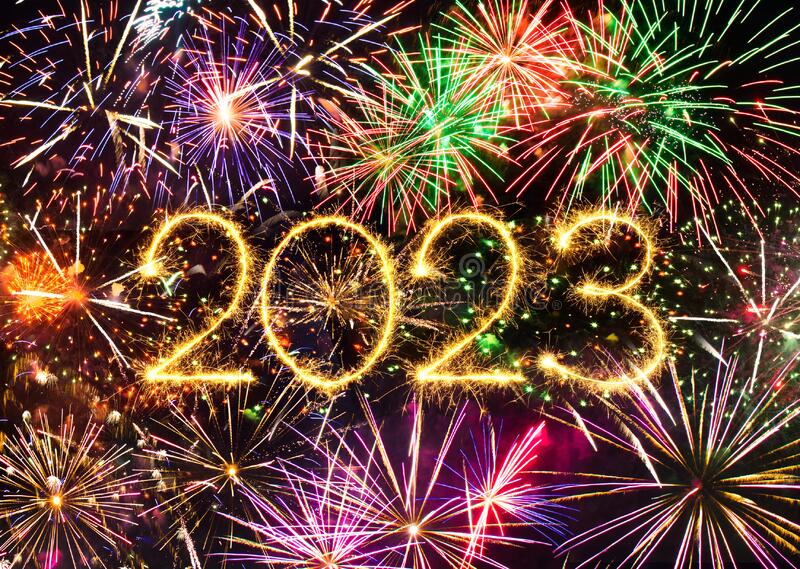 12/30/2022
7
Radiation Safety Update